Mobil’Up
Par les Pisteurs
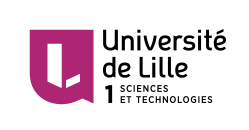 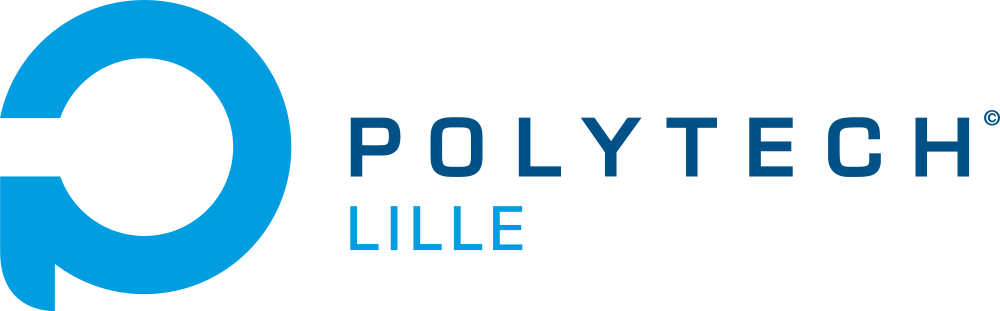 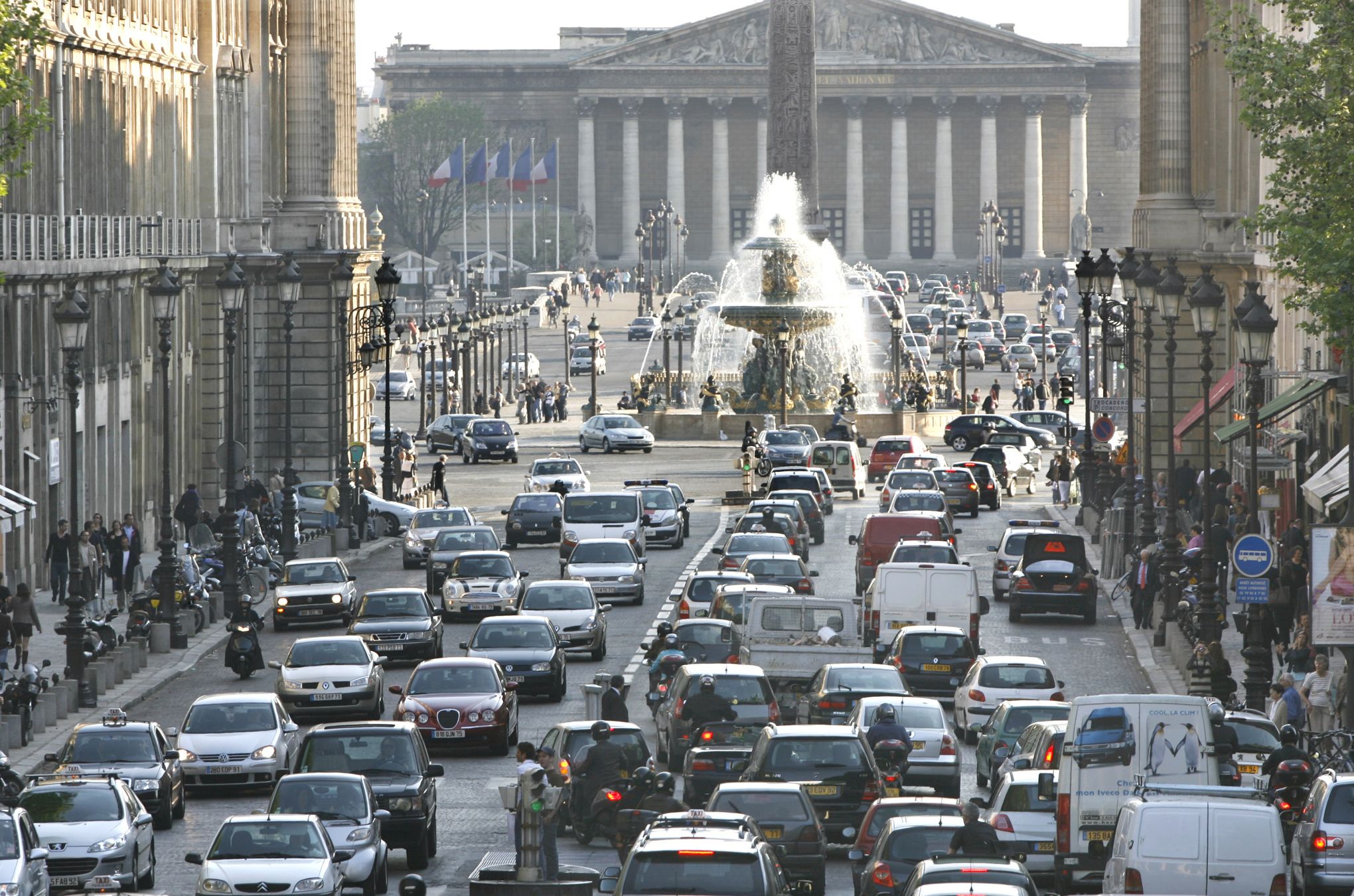 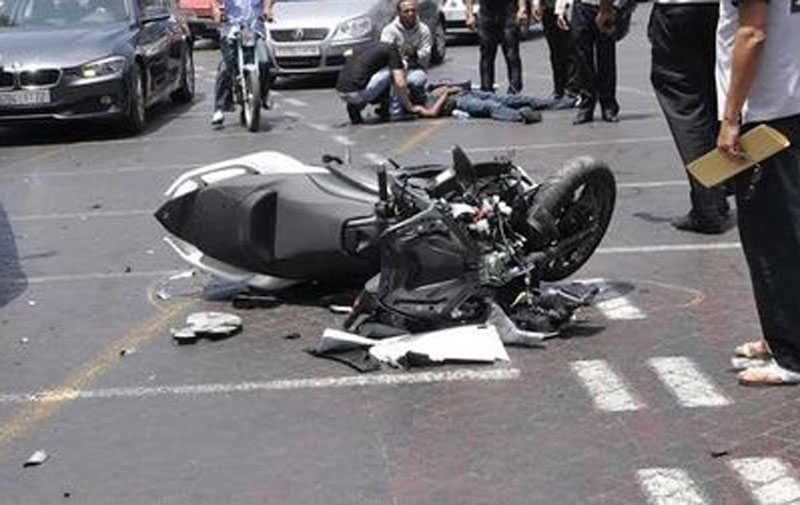 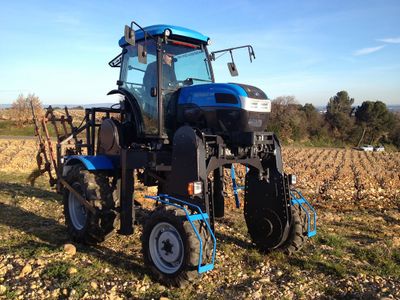 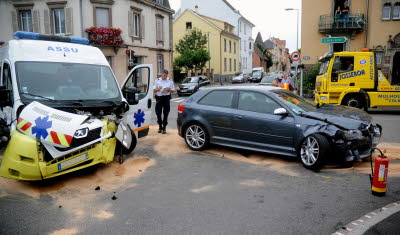